Актуальность исторического жанра в современном образовании
Беседнова
Наталья Владимировна
заслуженный художник РФ,
академик РАХ,
доцент Академии акварели и изящных искусств
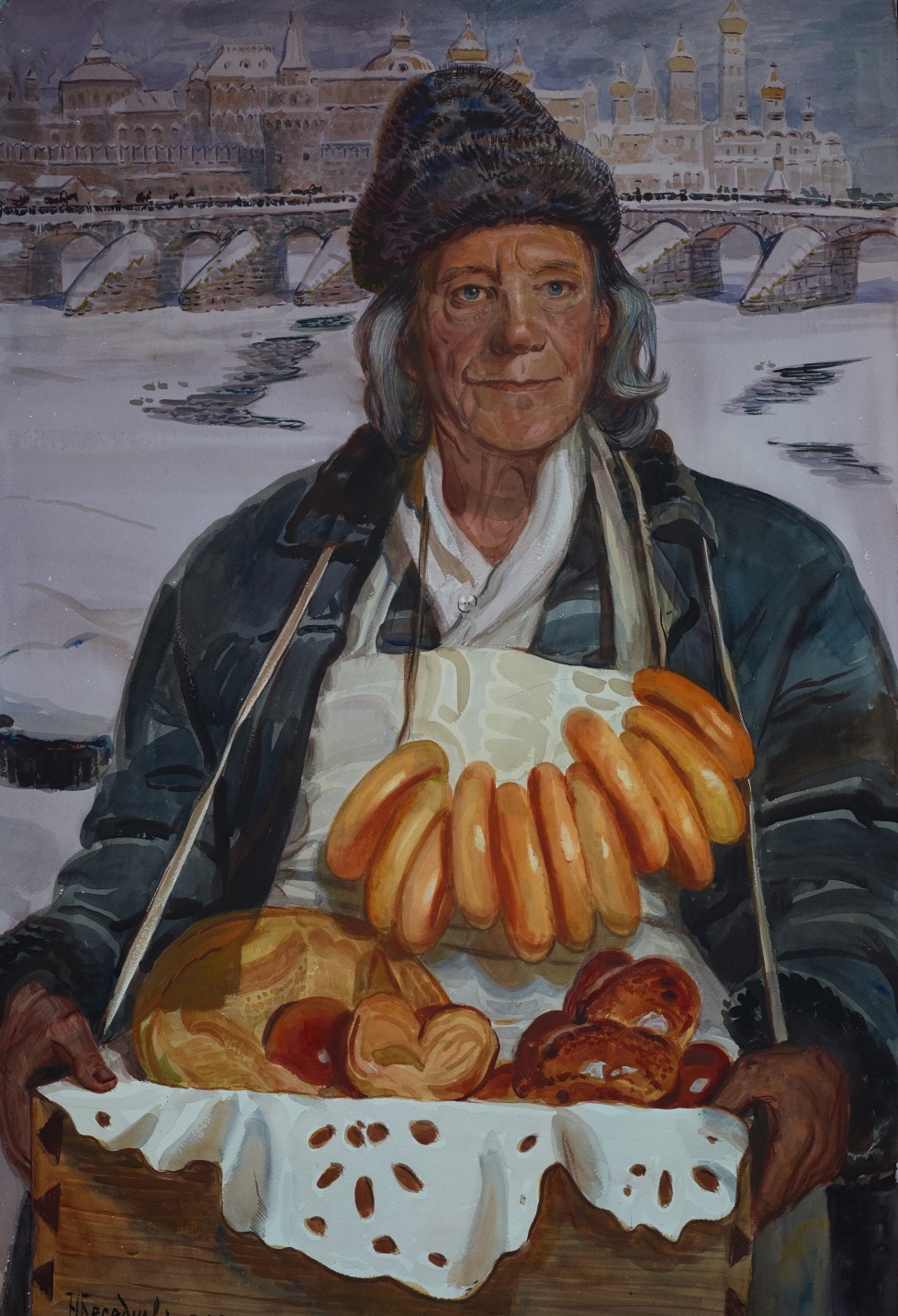 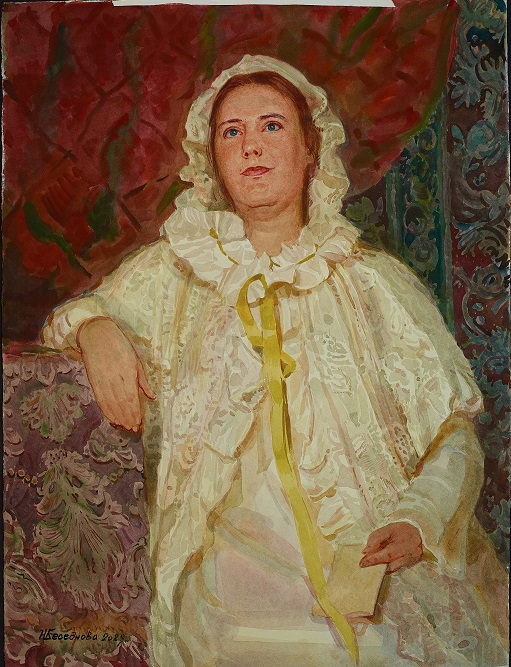 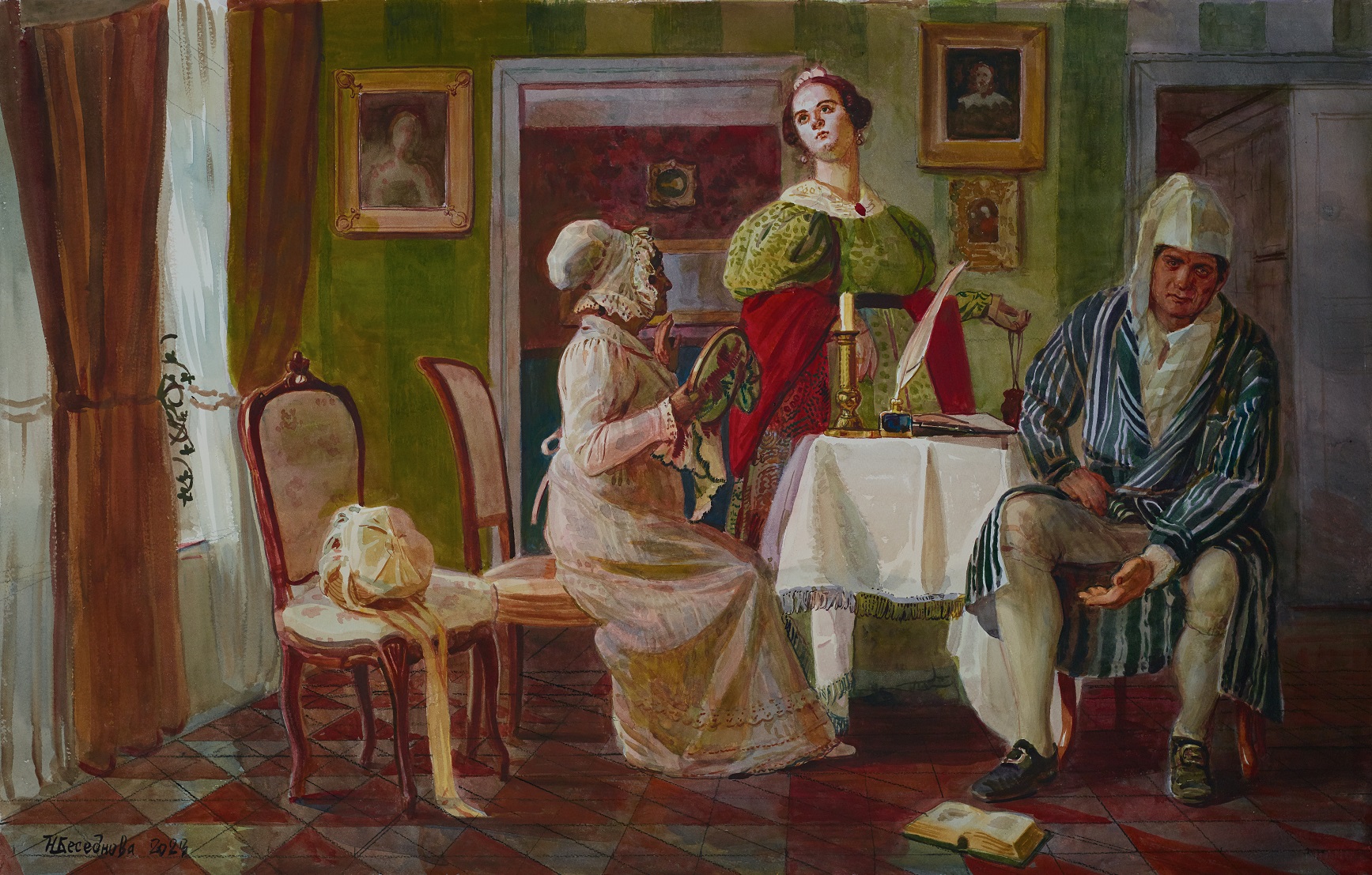 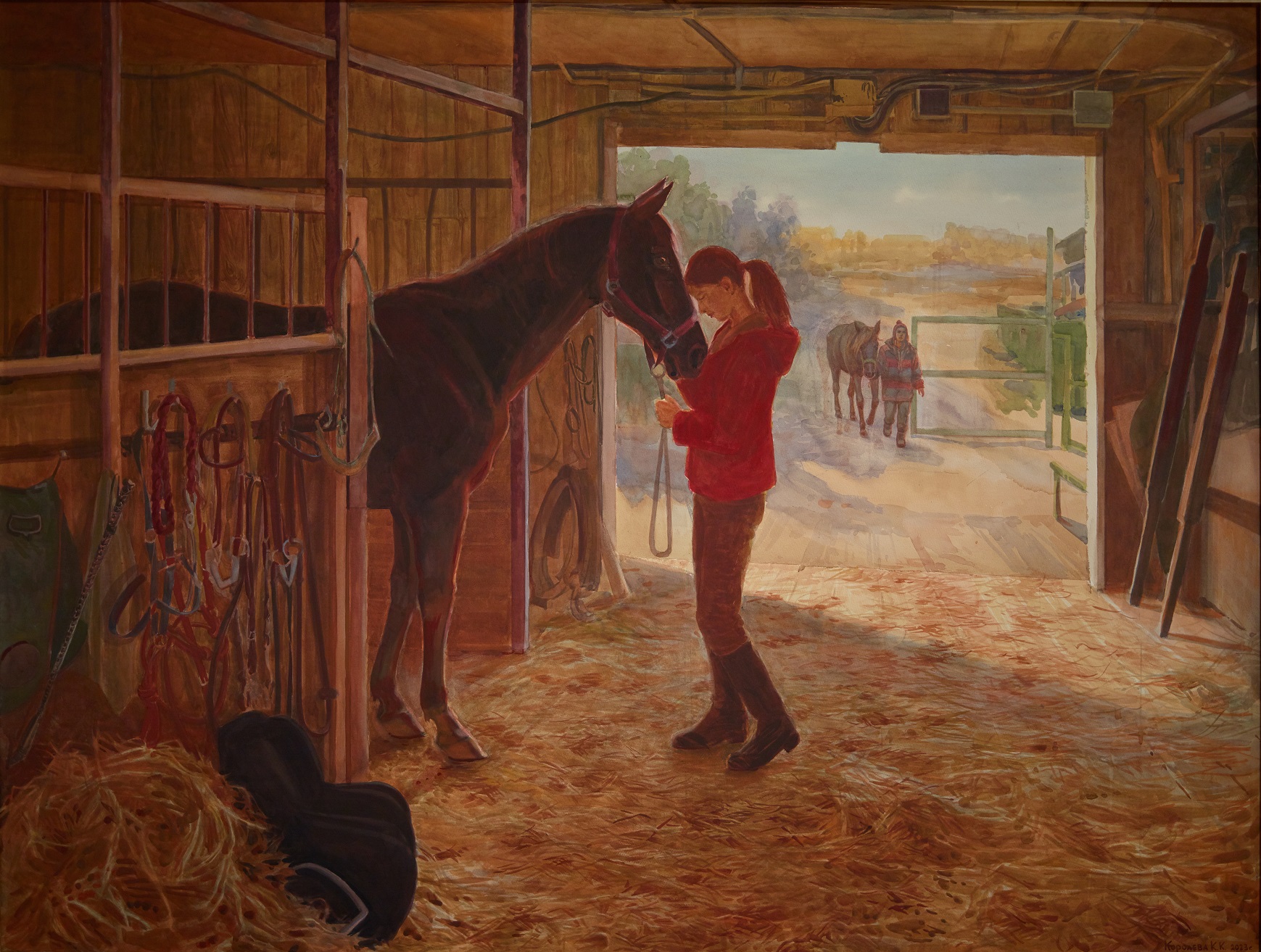 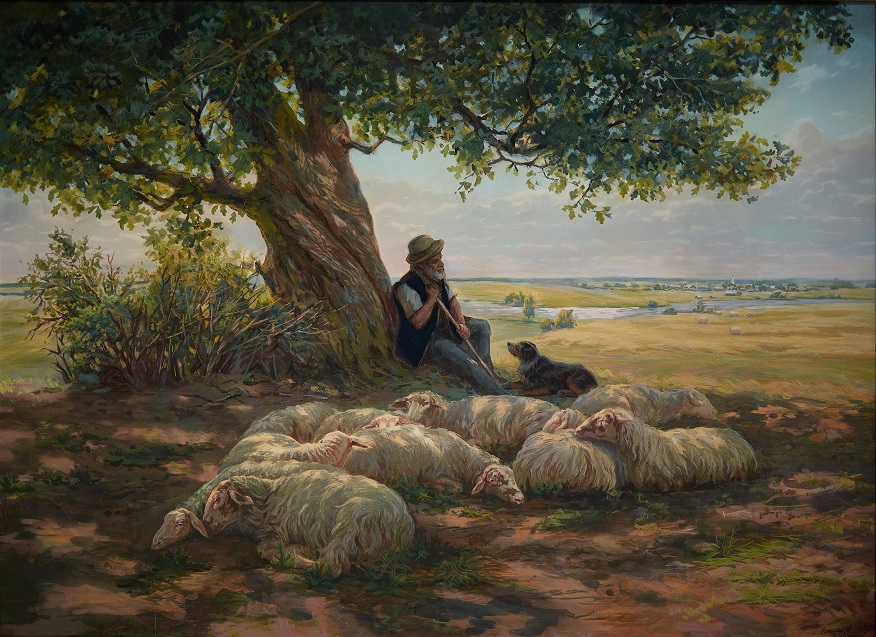 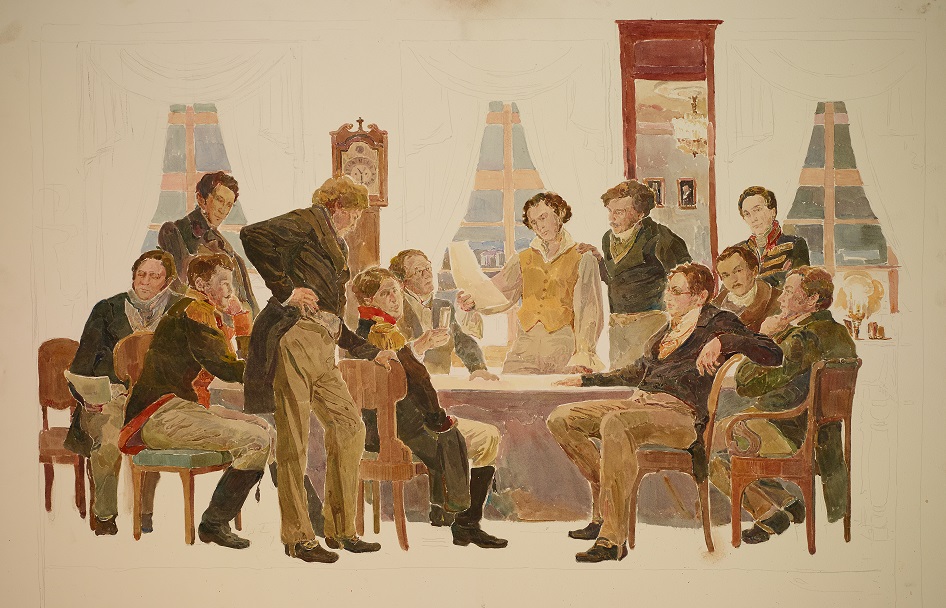 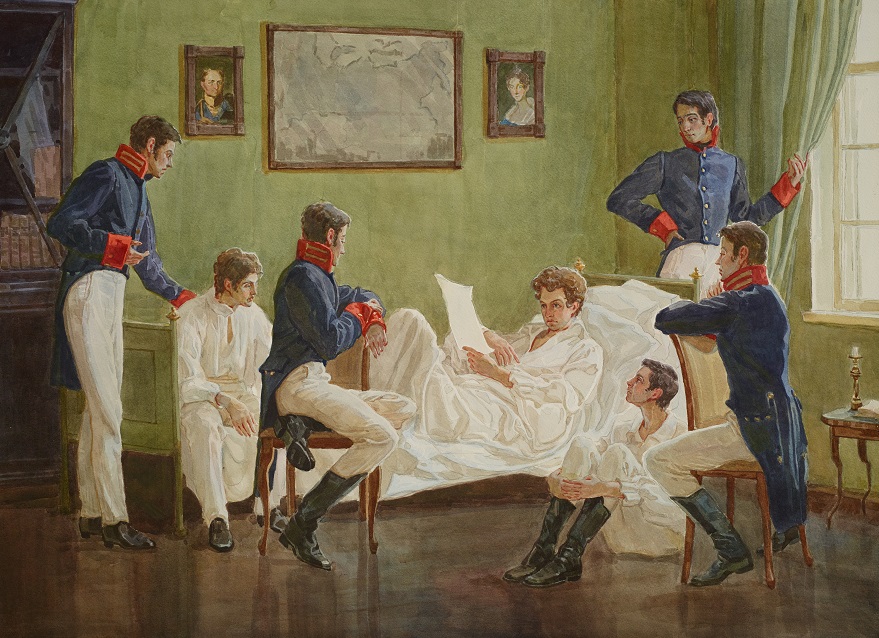 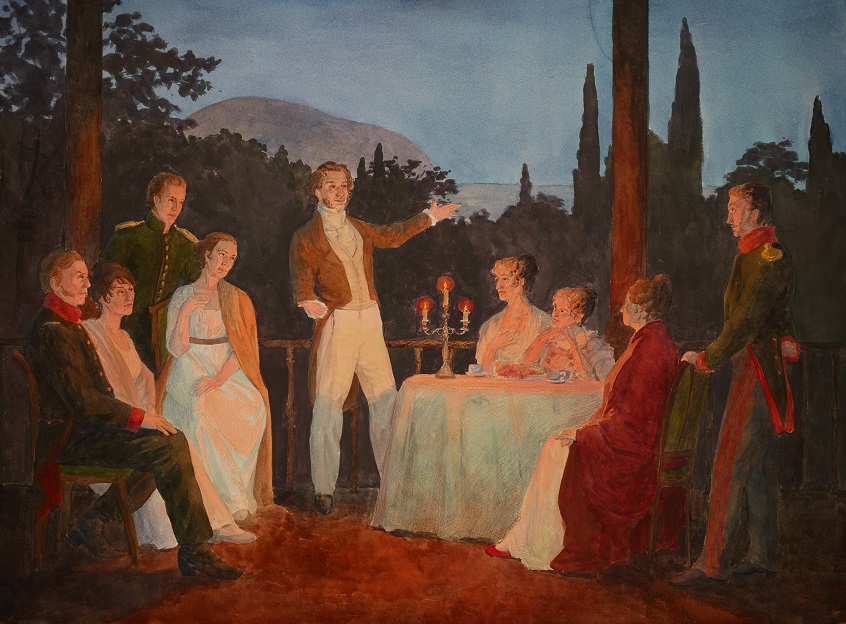 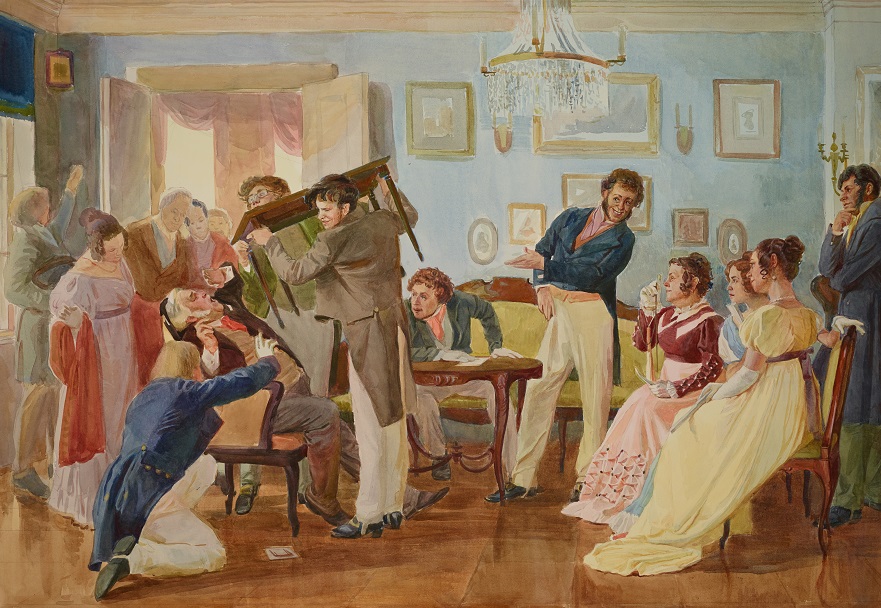 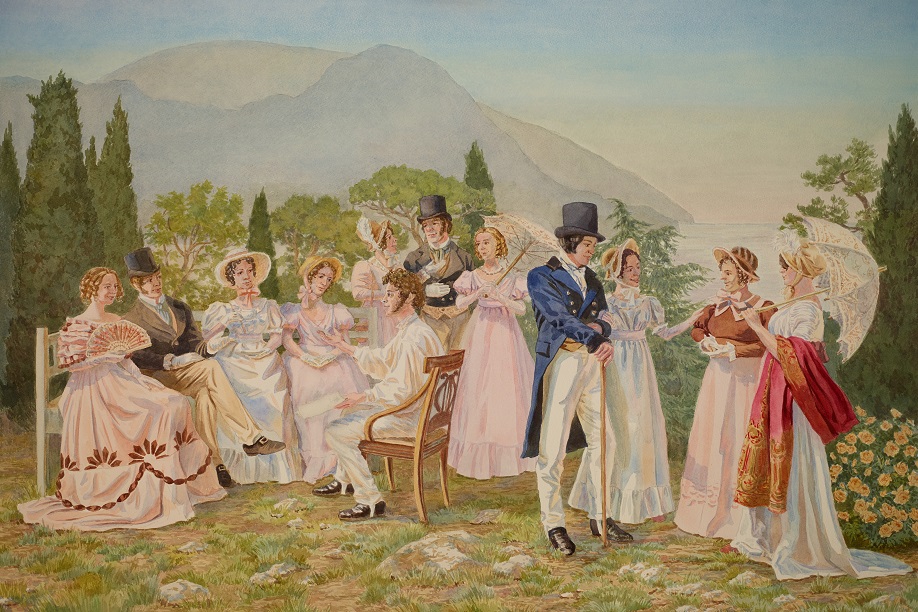 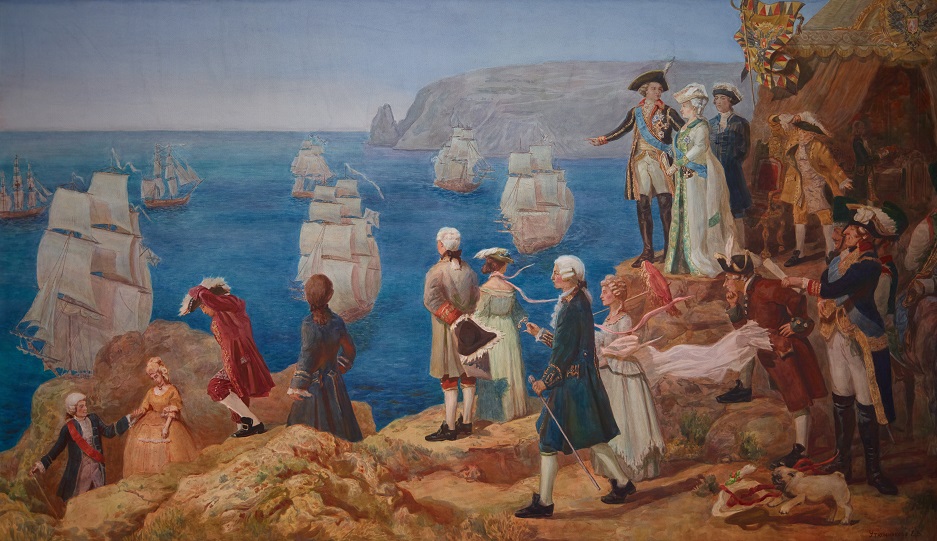 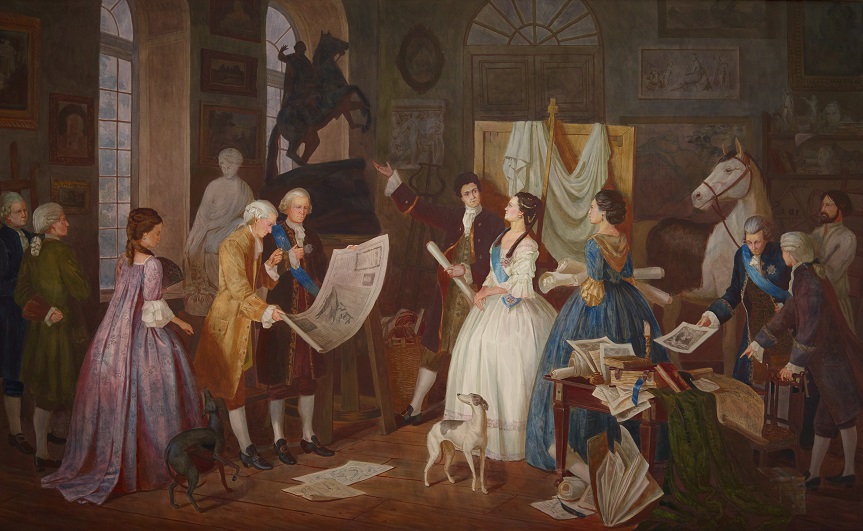